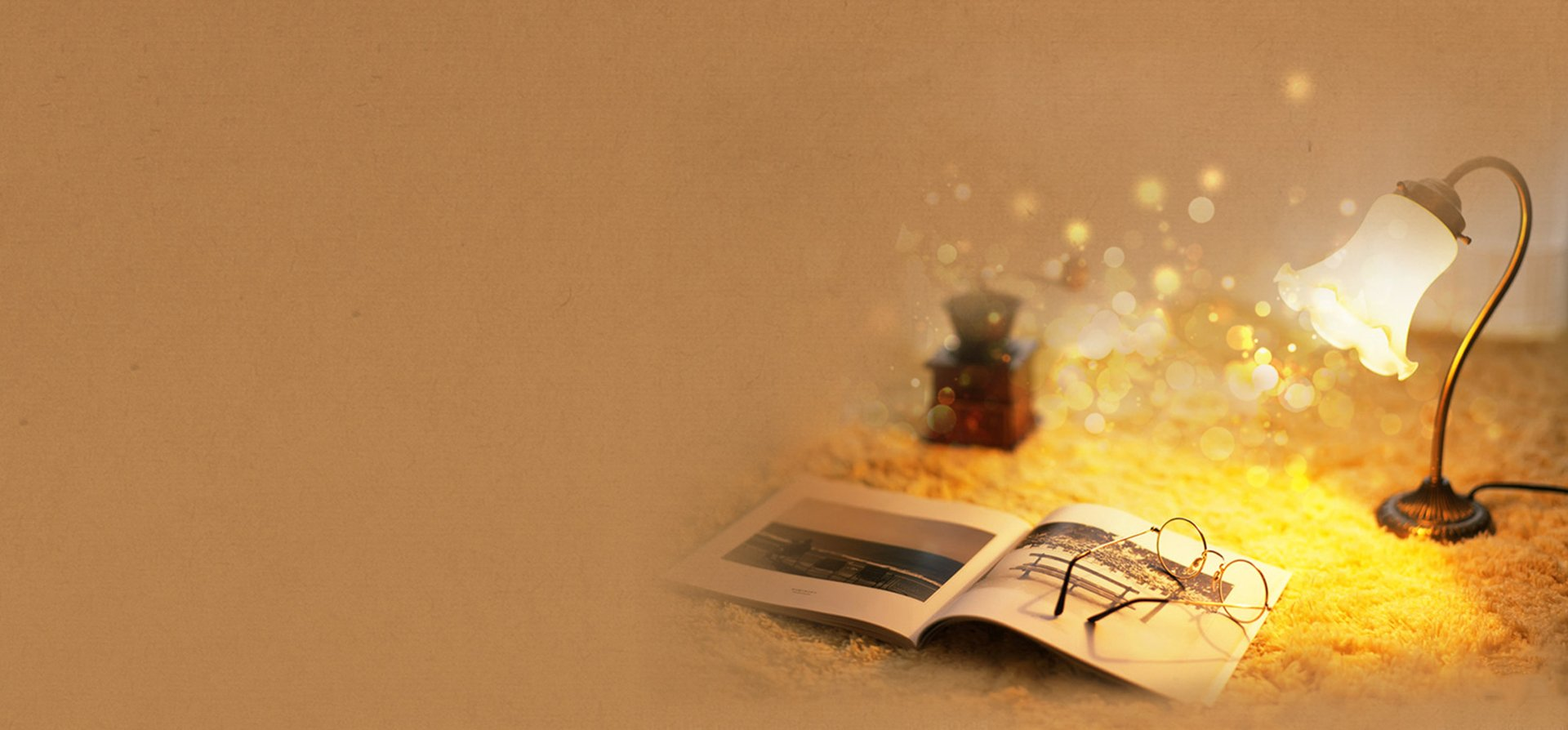 МБУК «ЦБС» г. Гуково
Центральная городская библиотека
НОВЫЙ ПИСАТЕЛЬ
Виртуальная выставка:
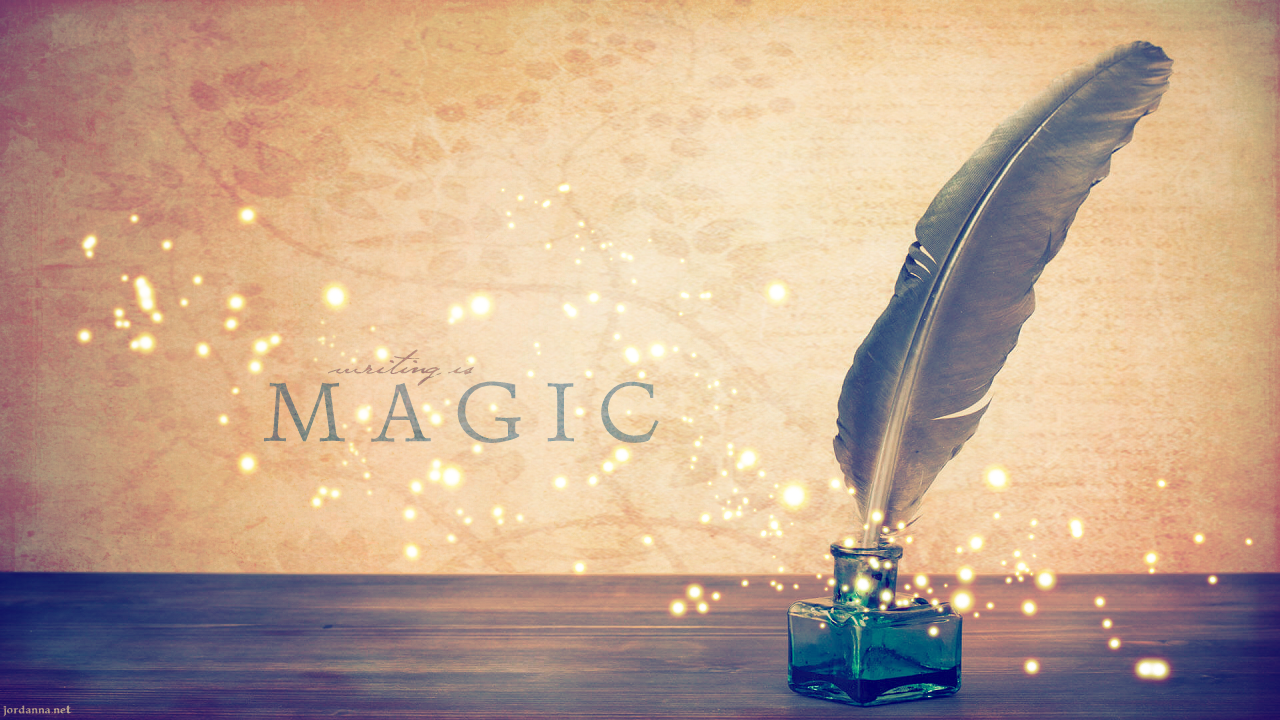 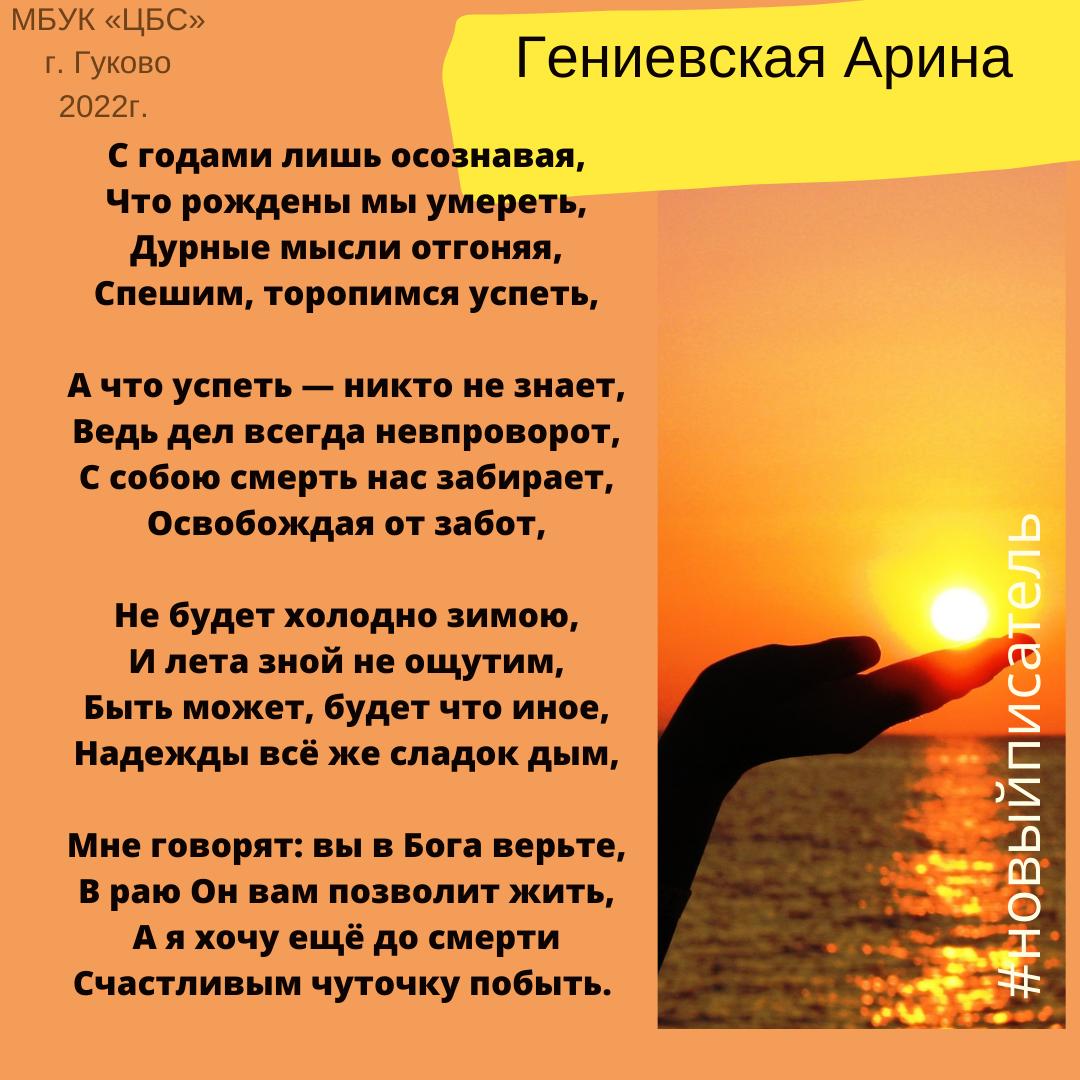 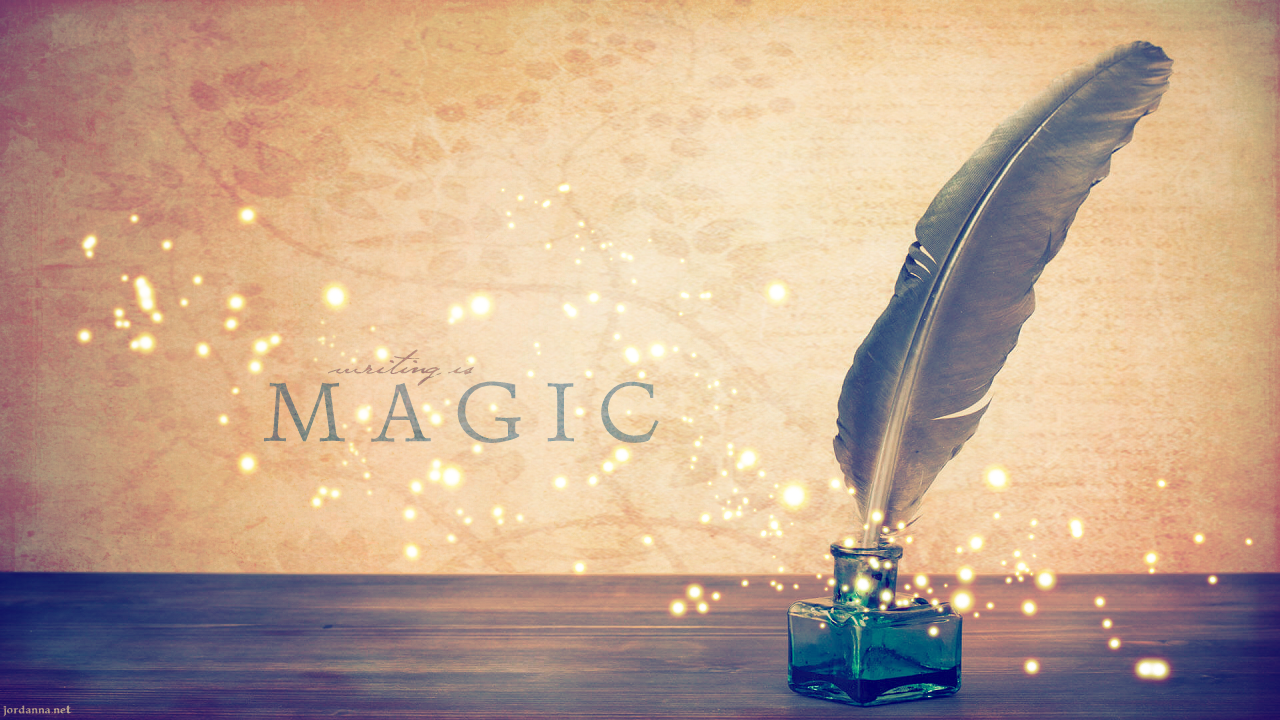 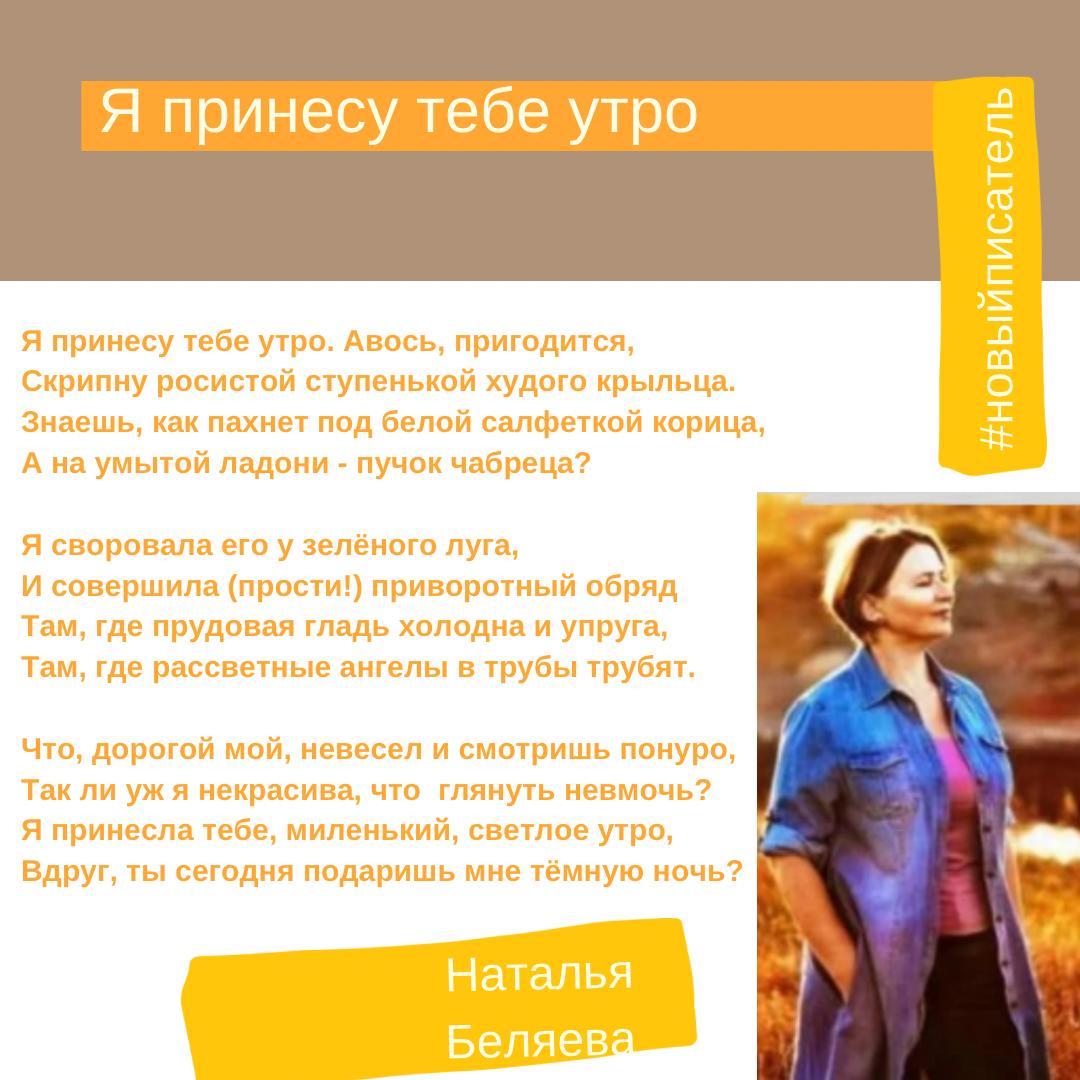 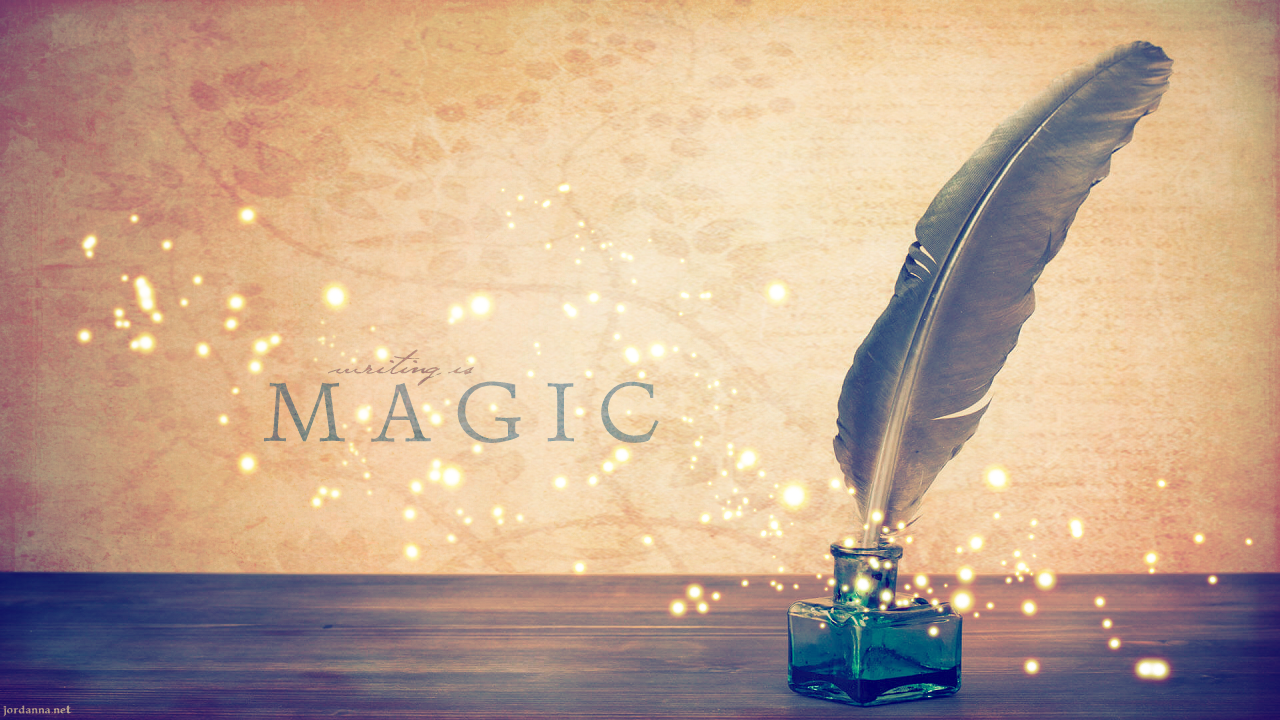 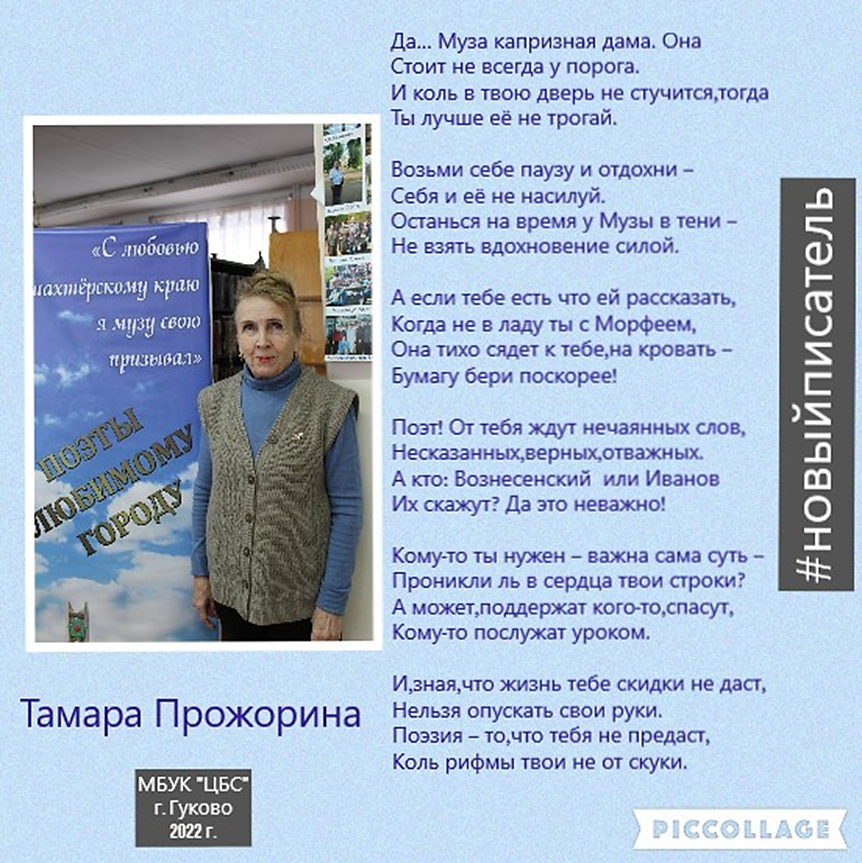 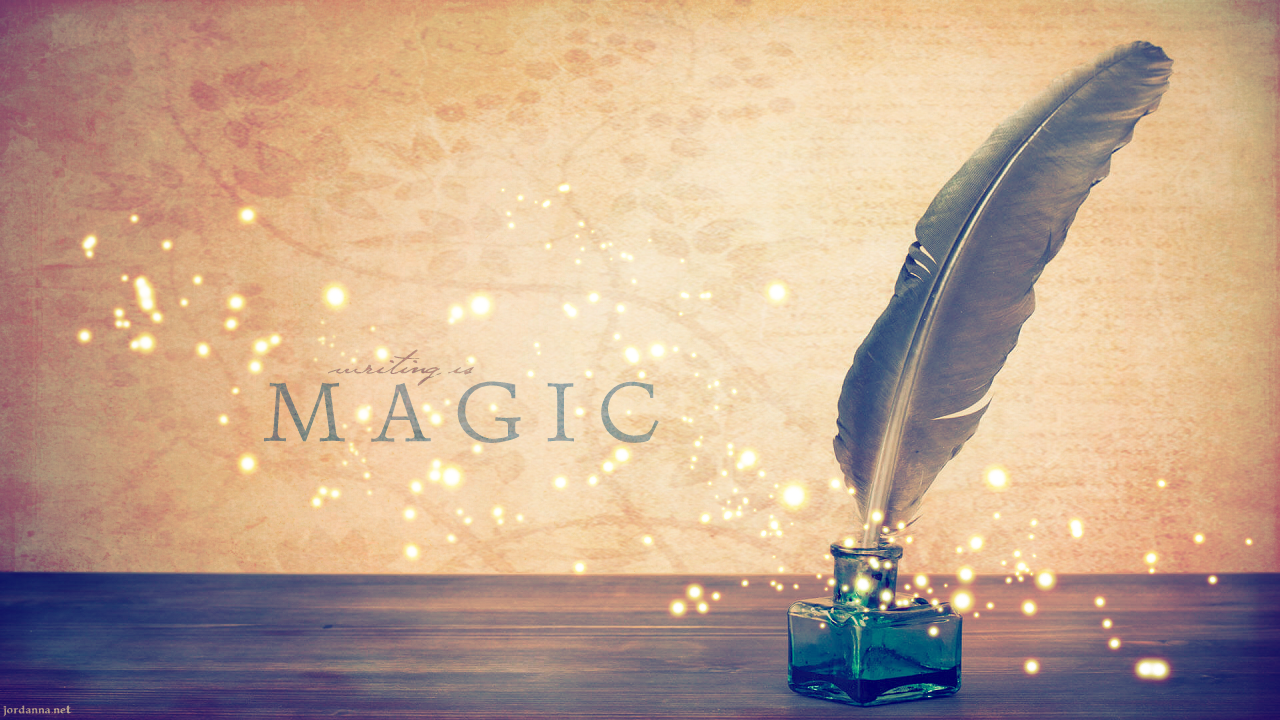 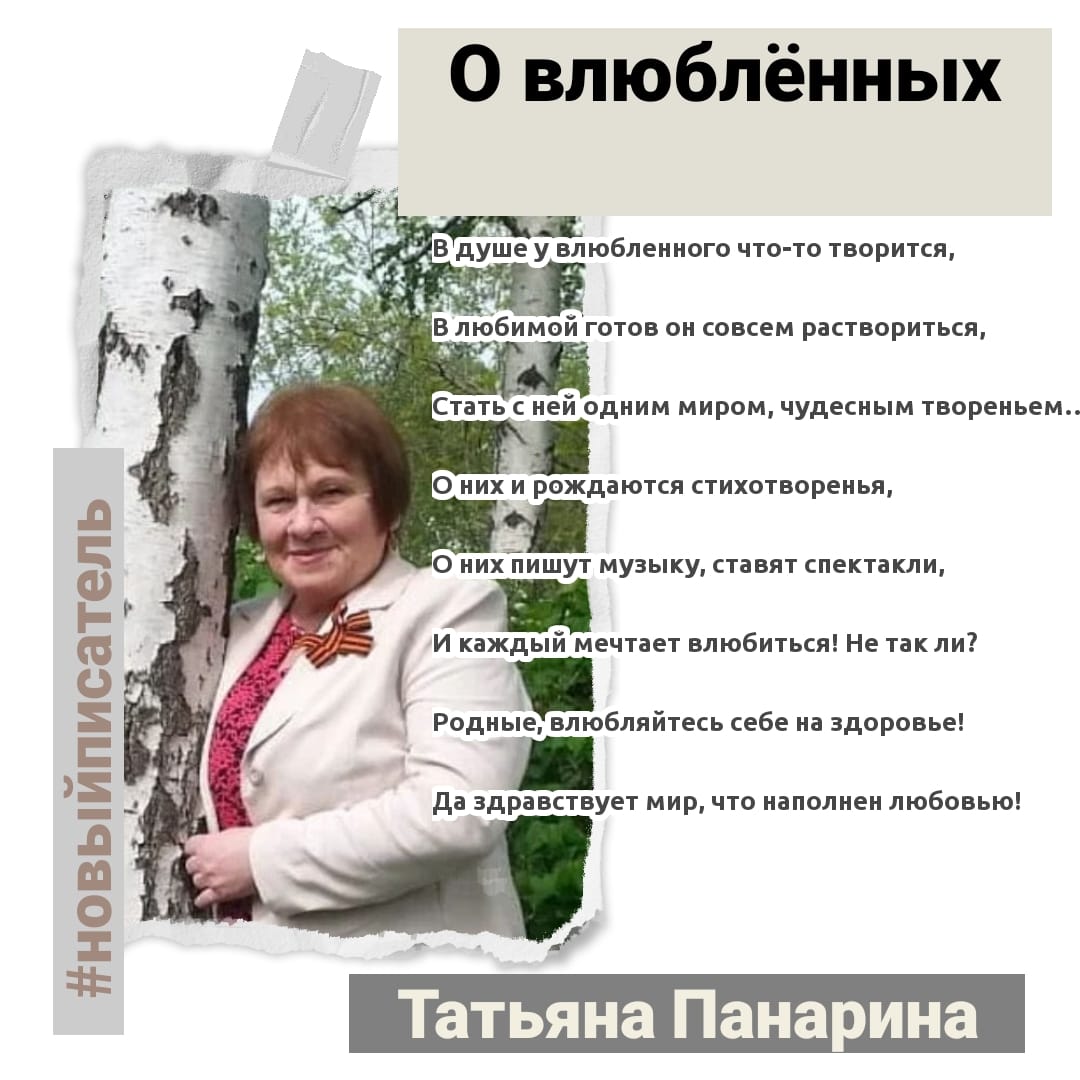 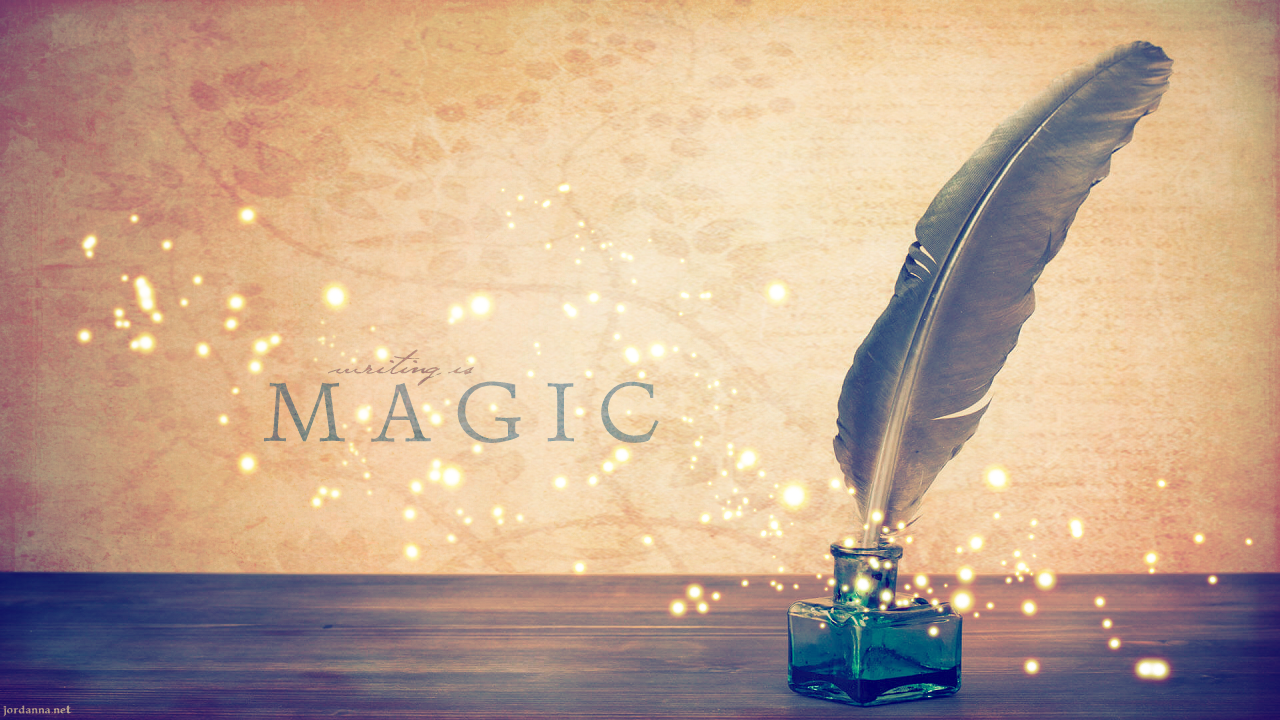 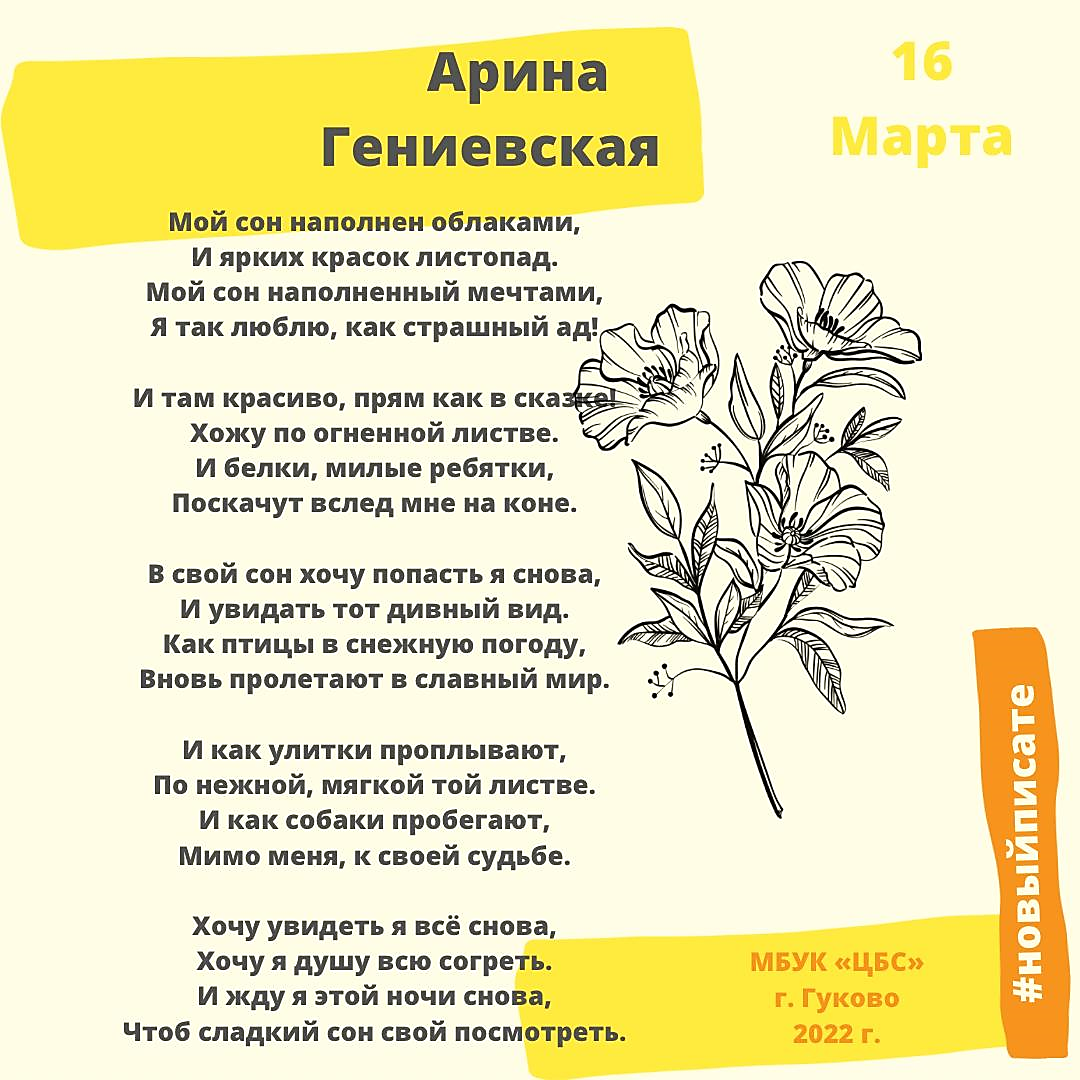 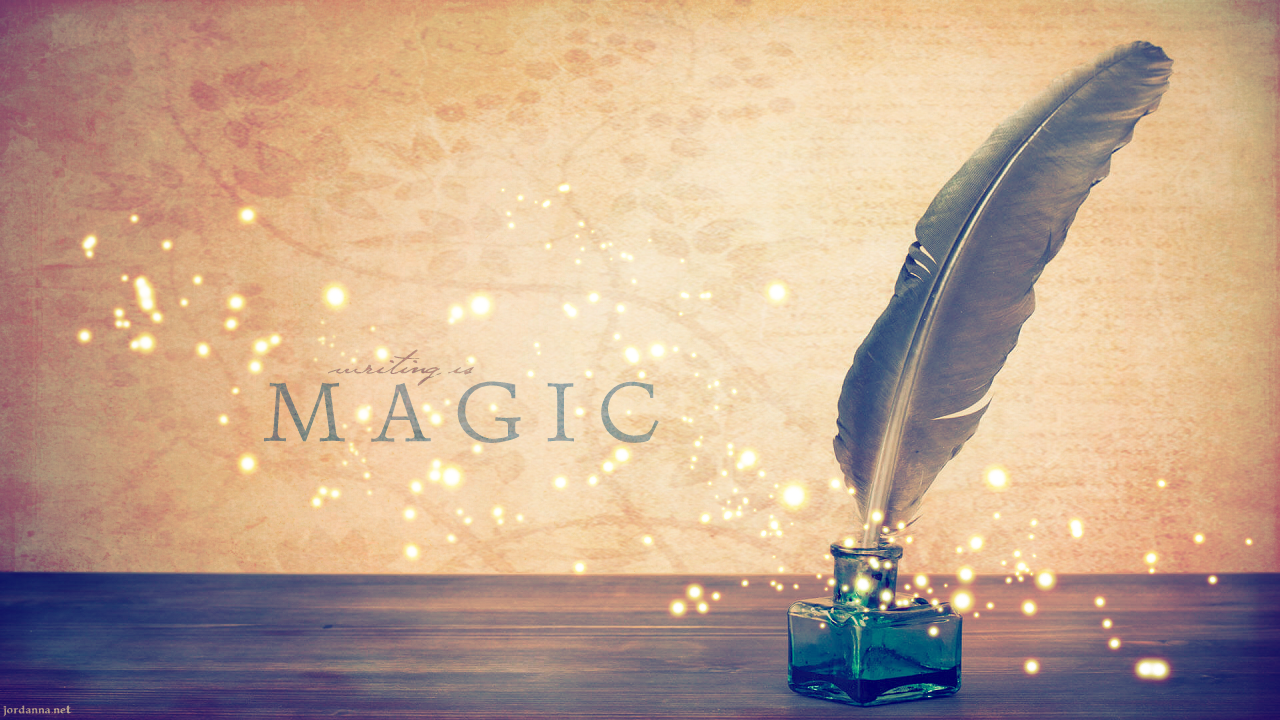 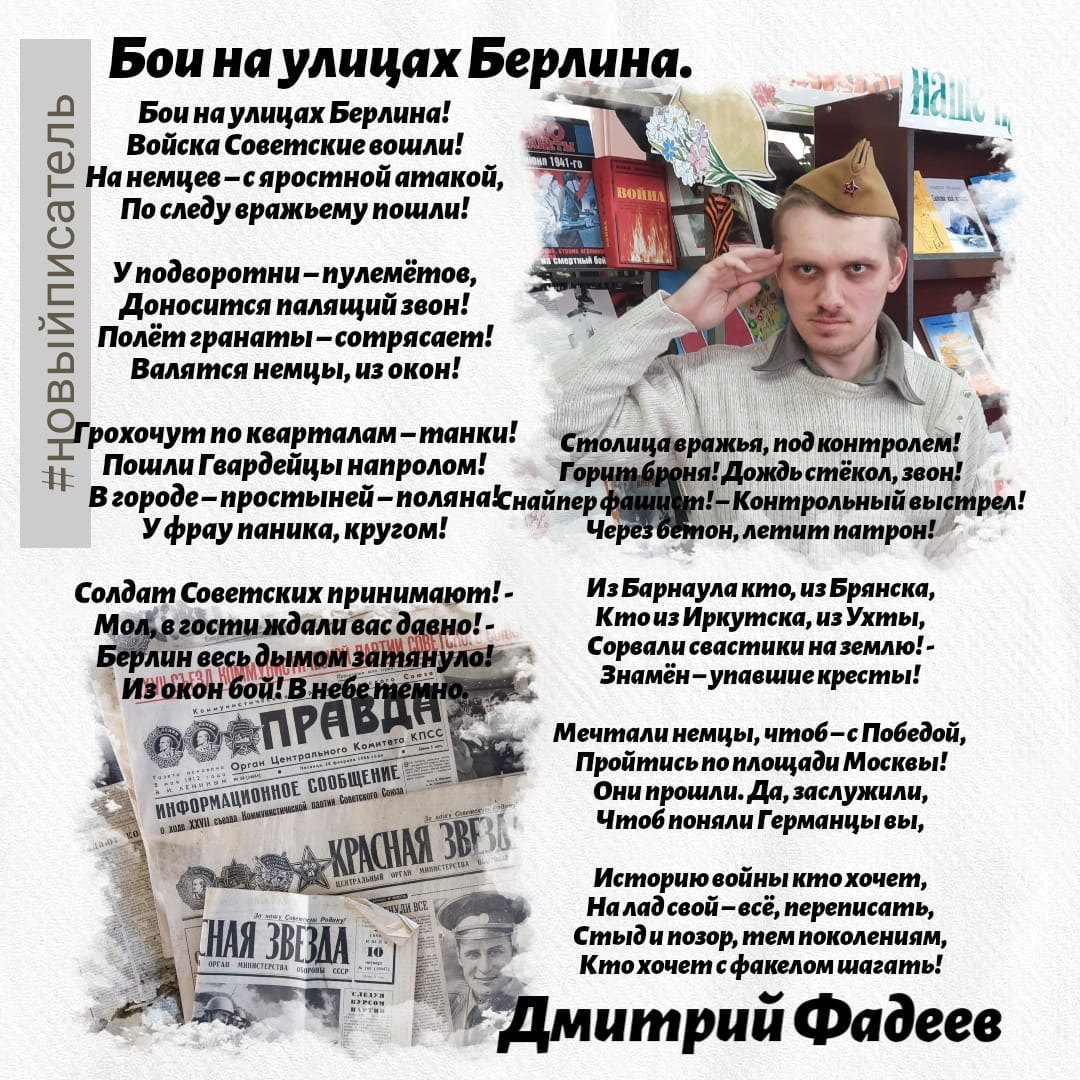 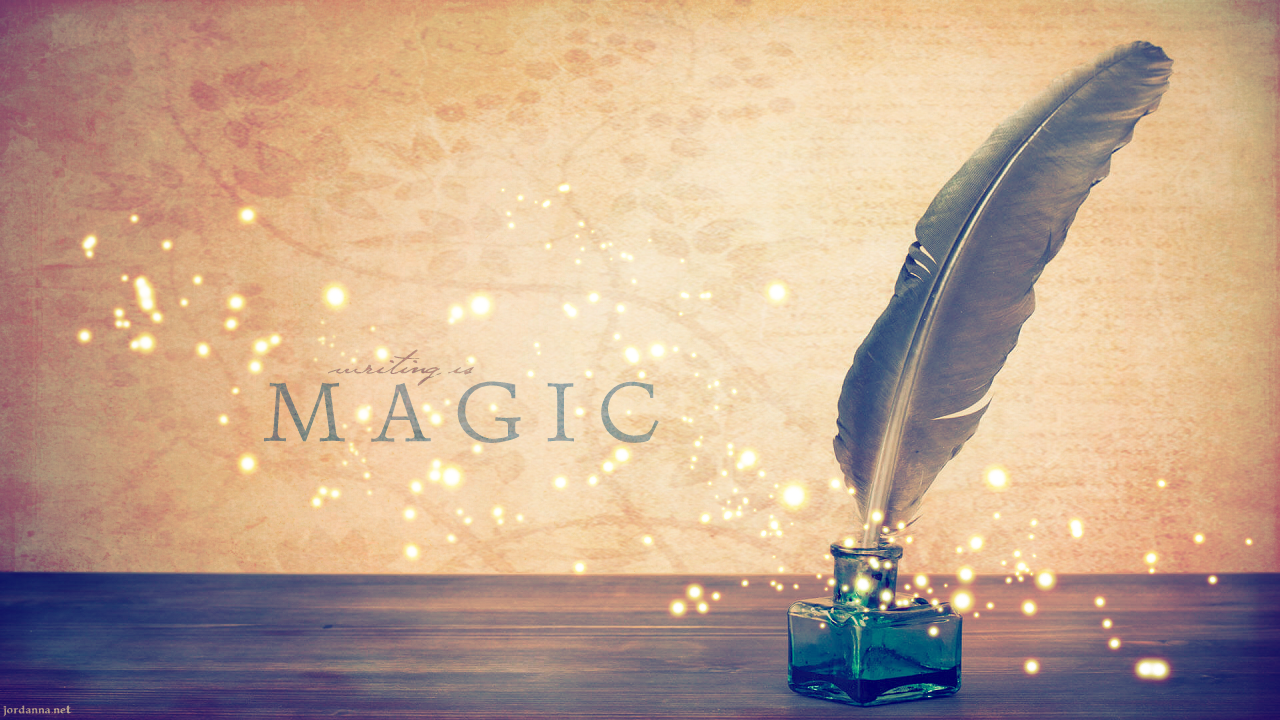 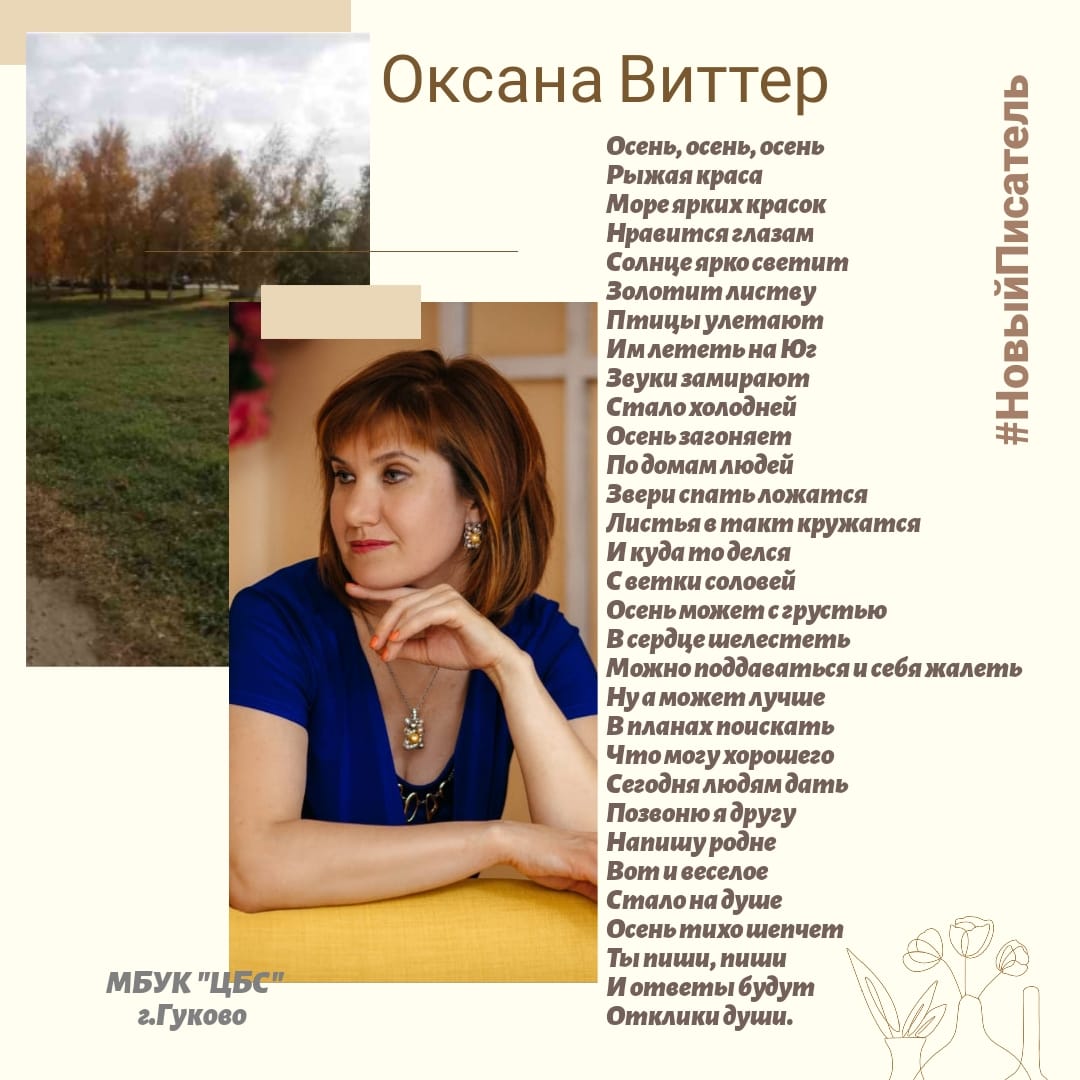 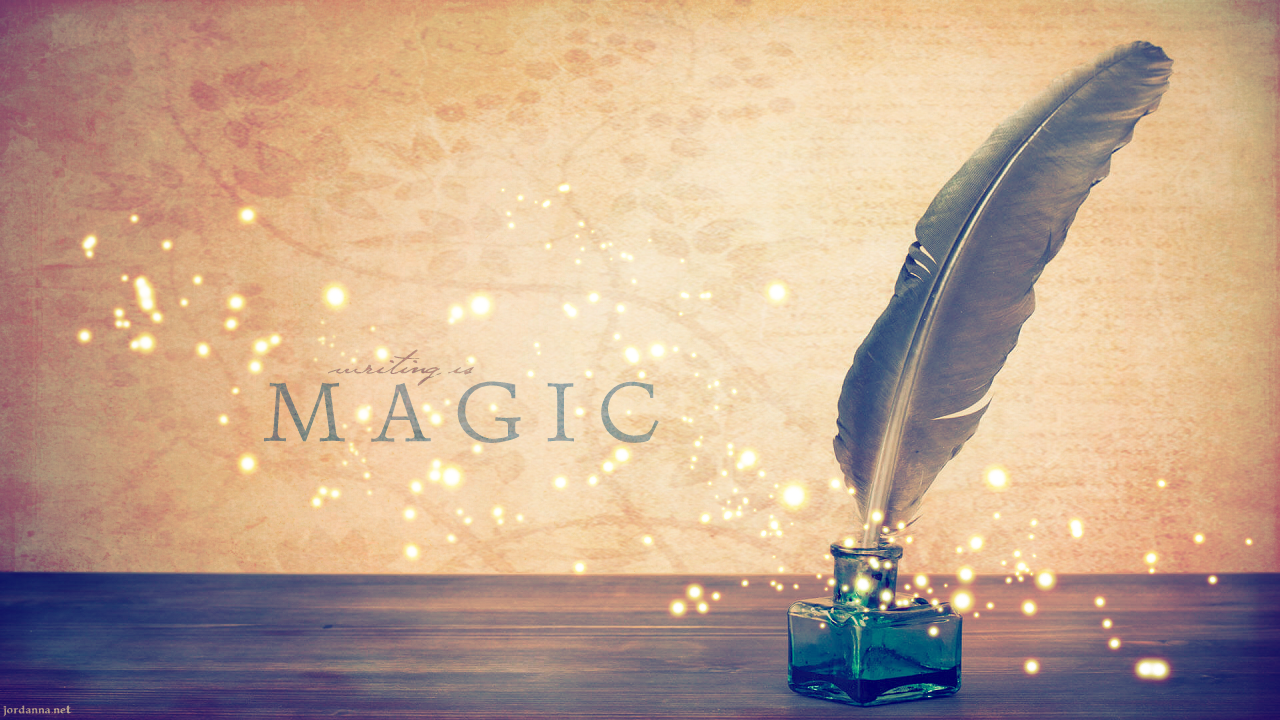 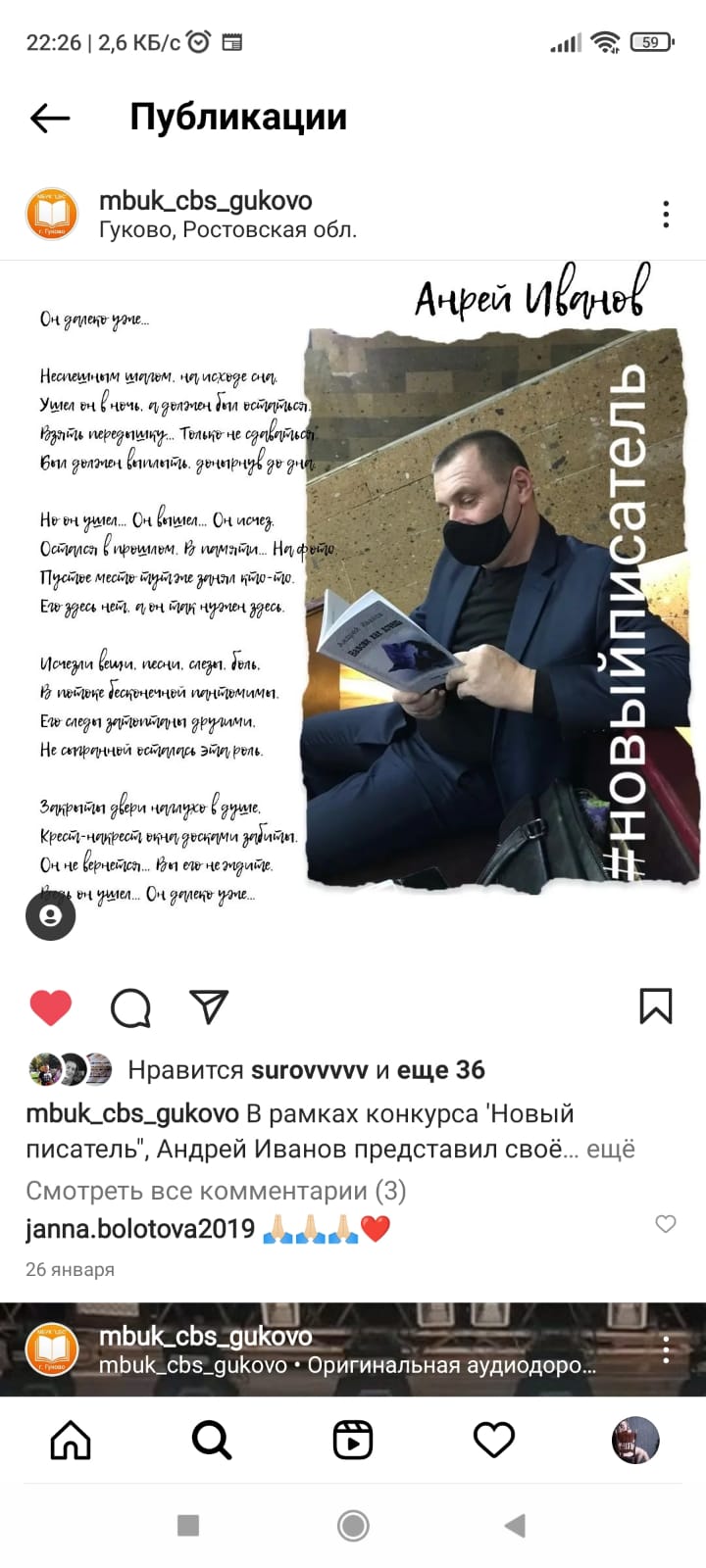 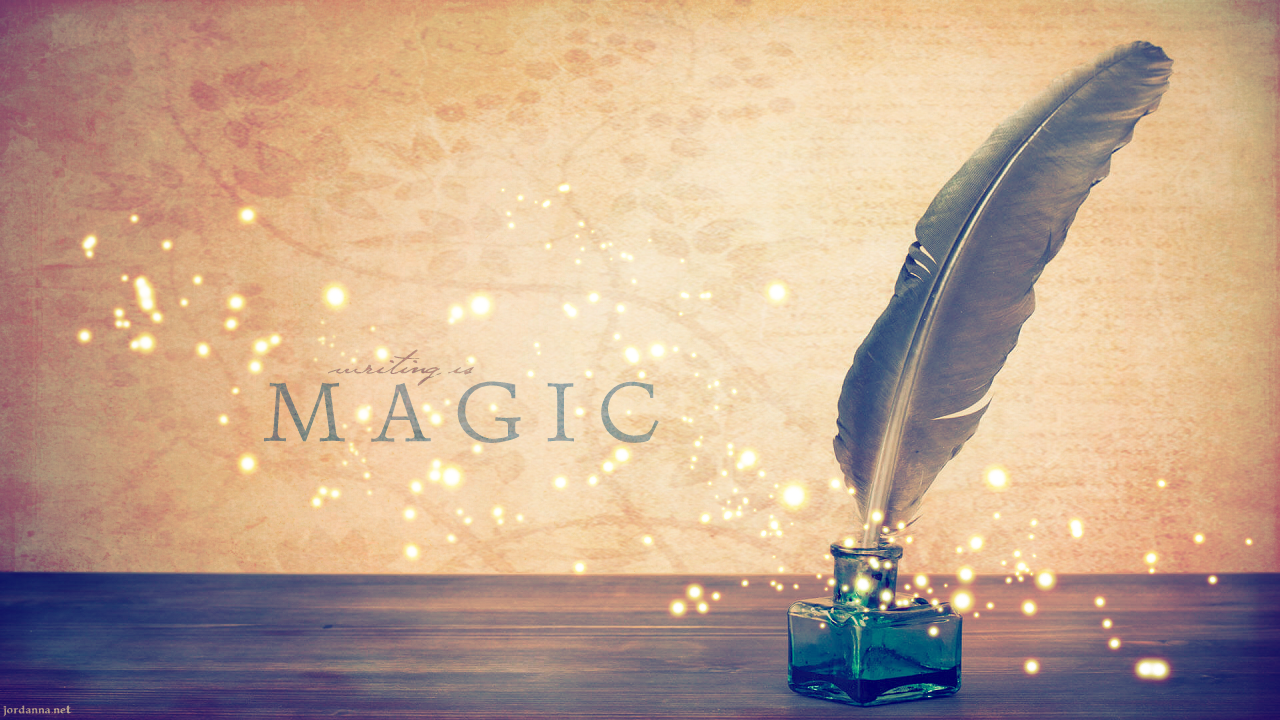 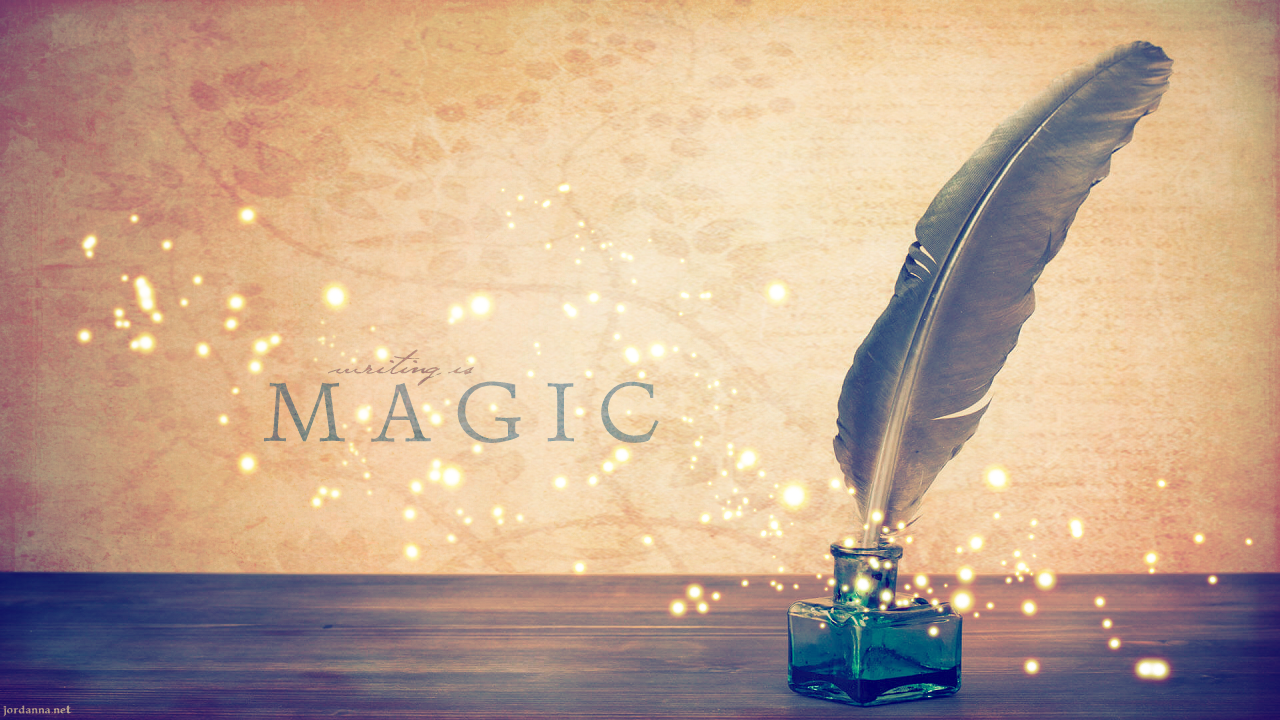 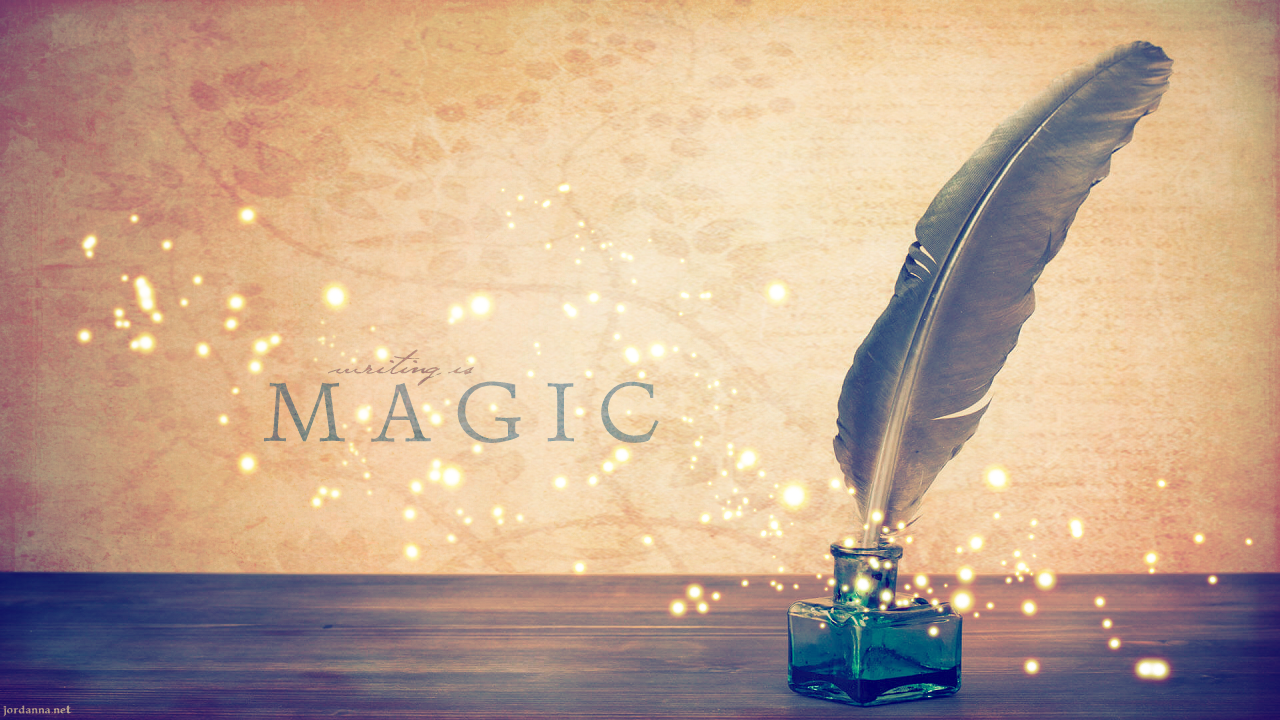 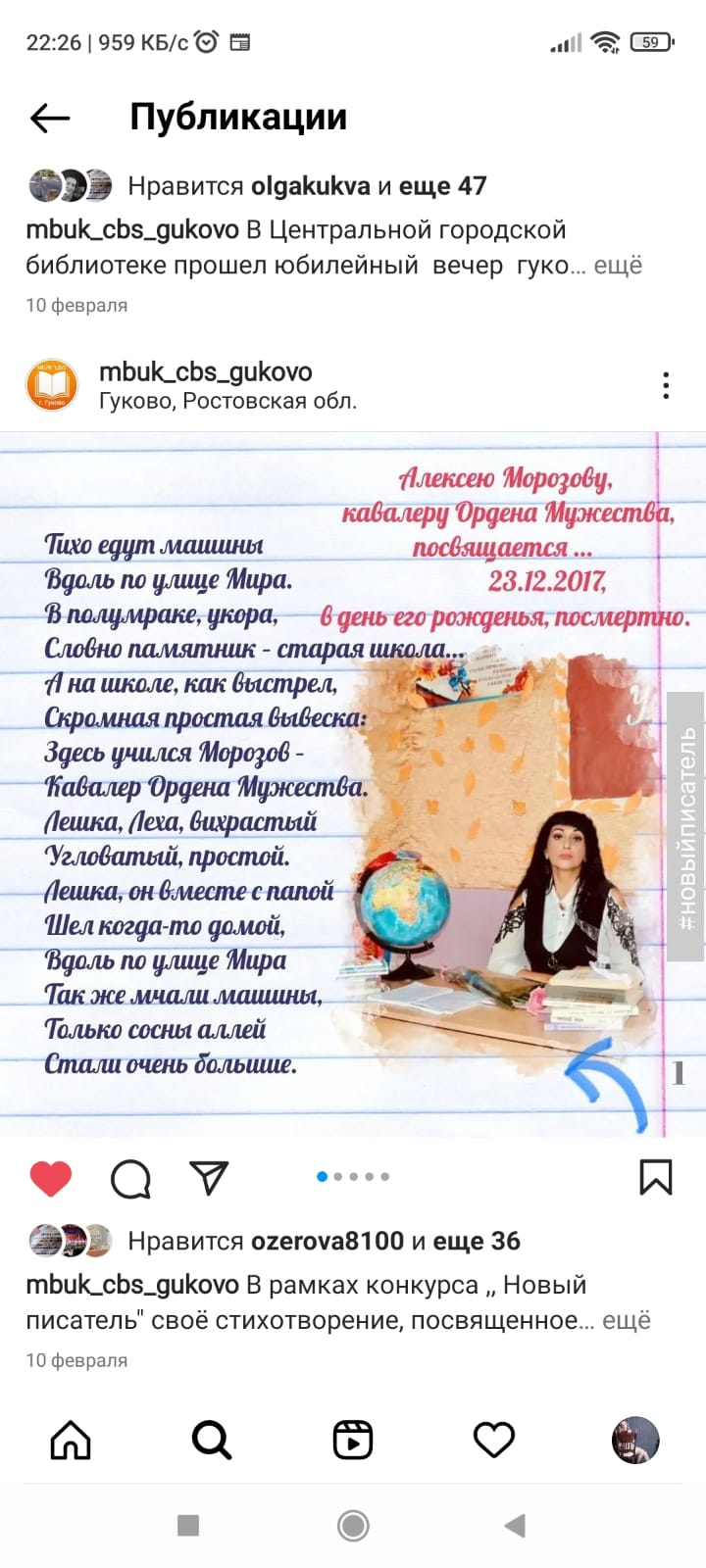 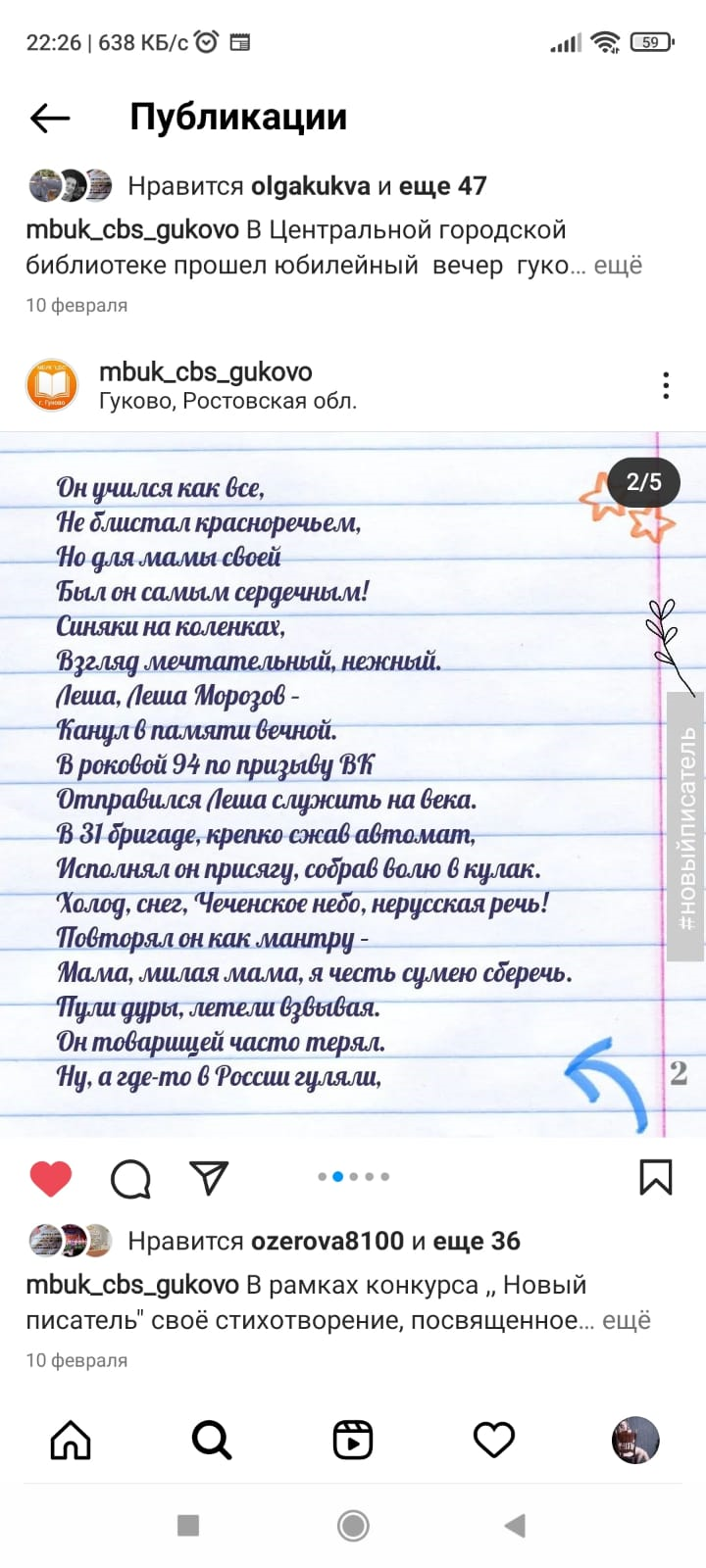 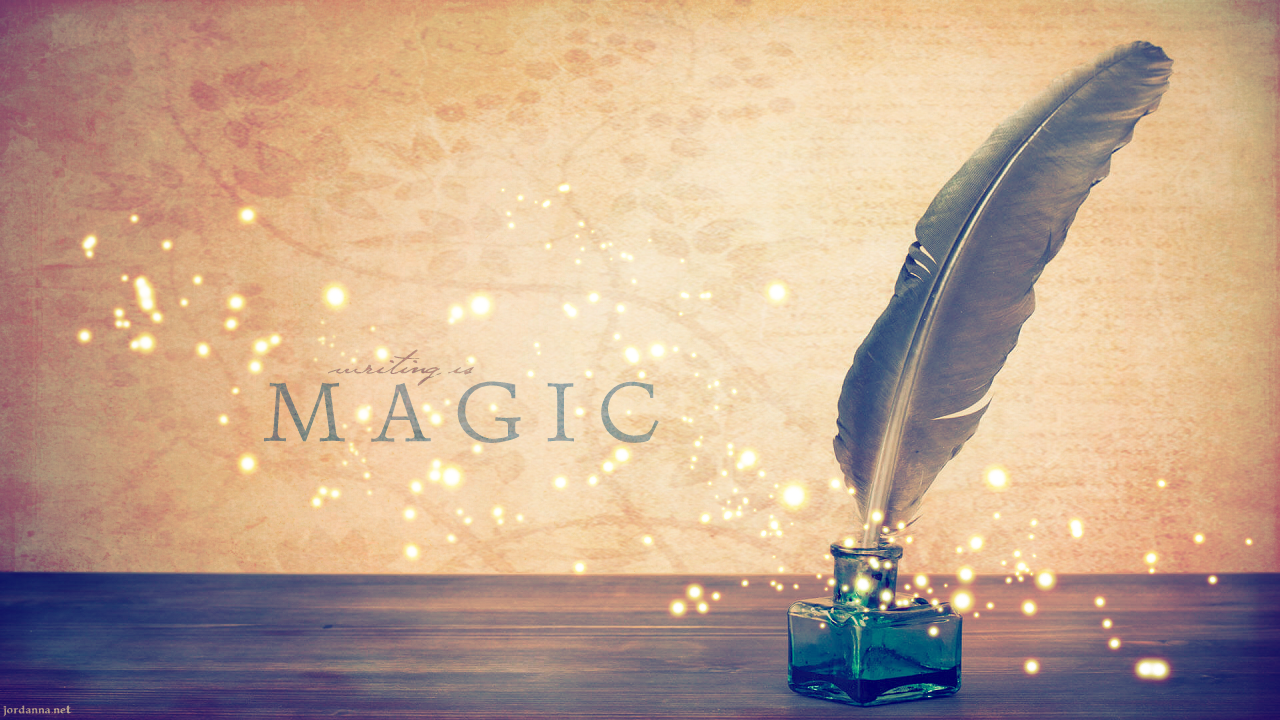 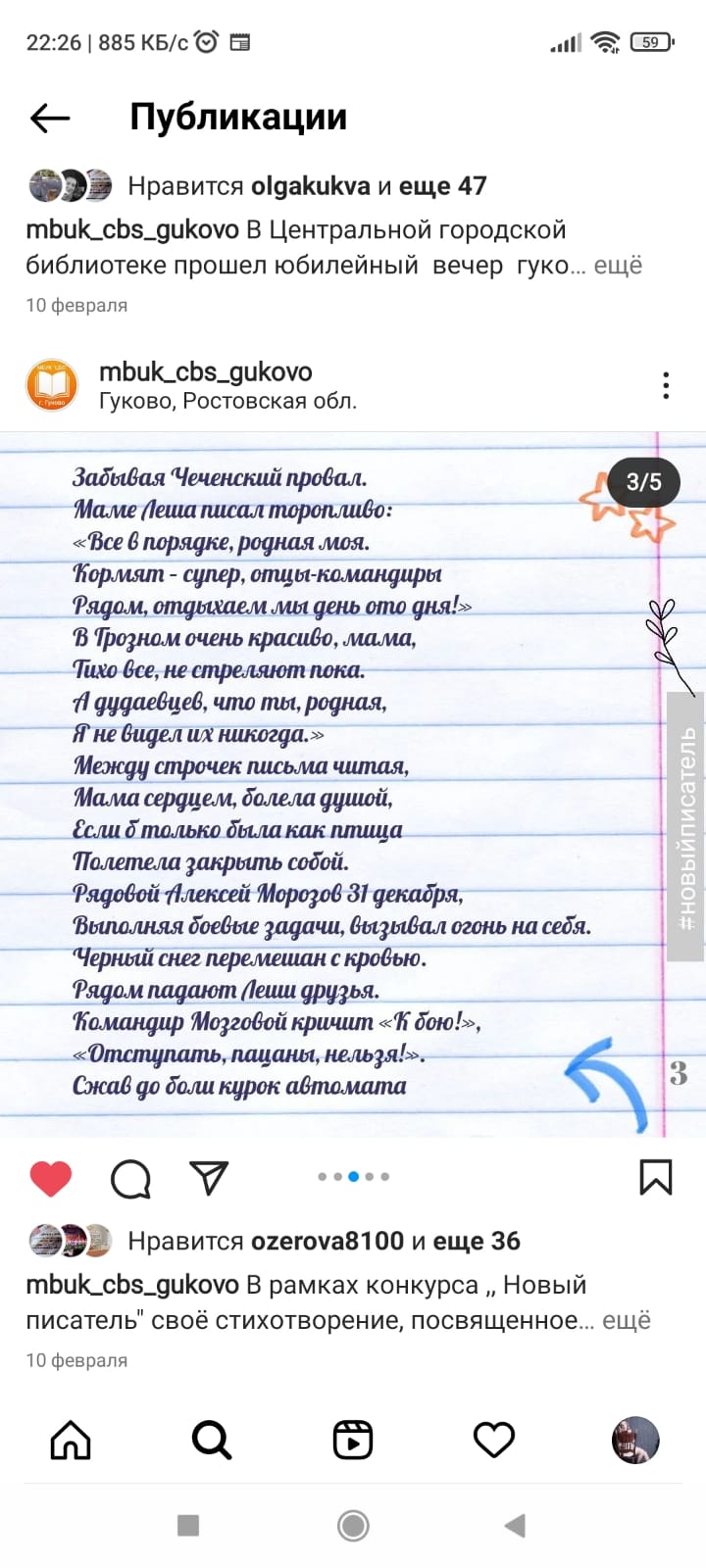 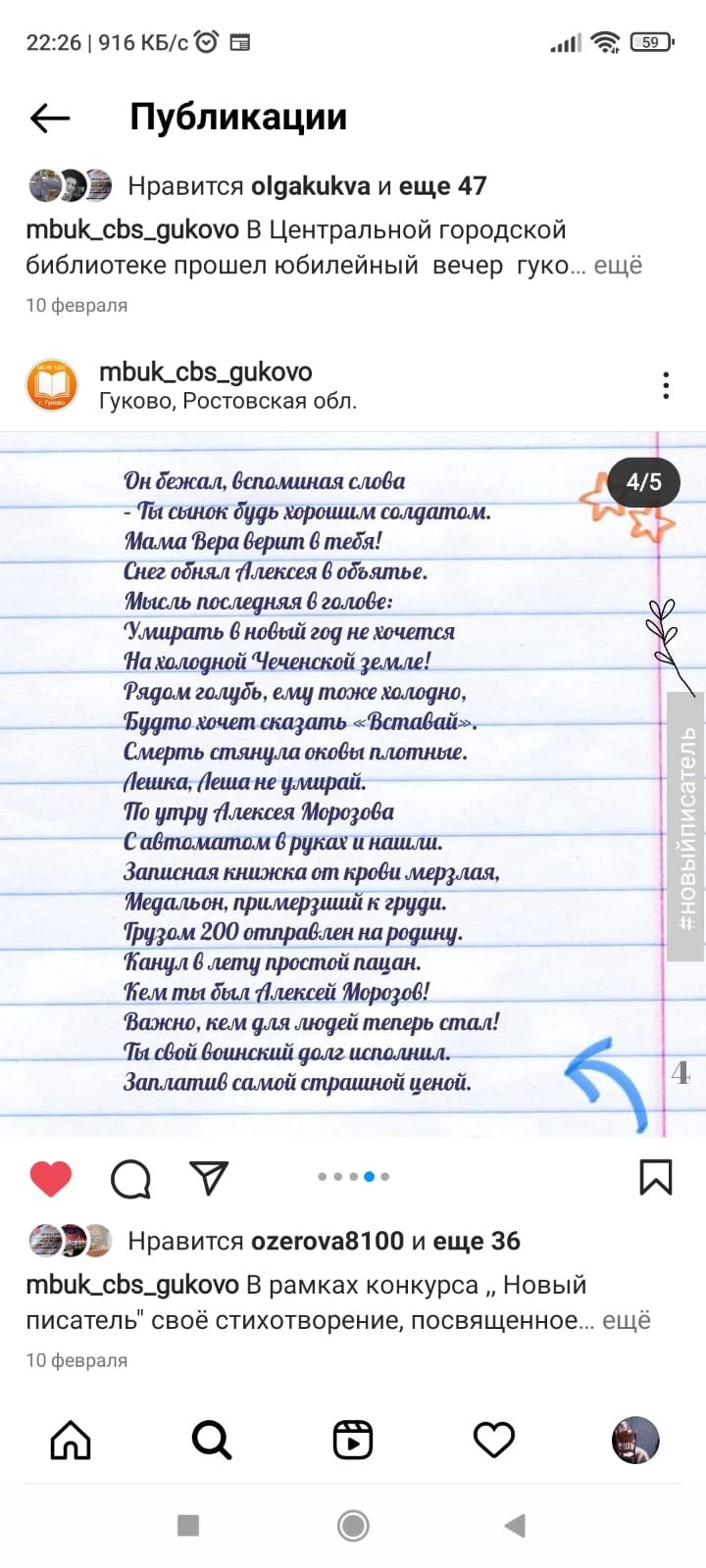 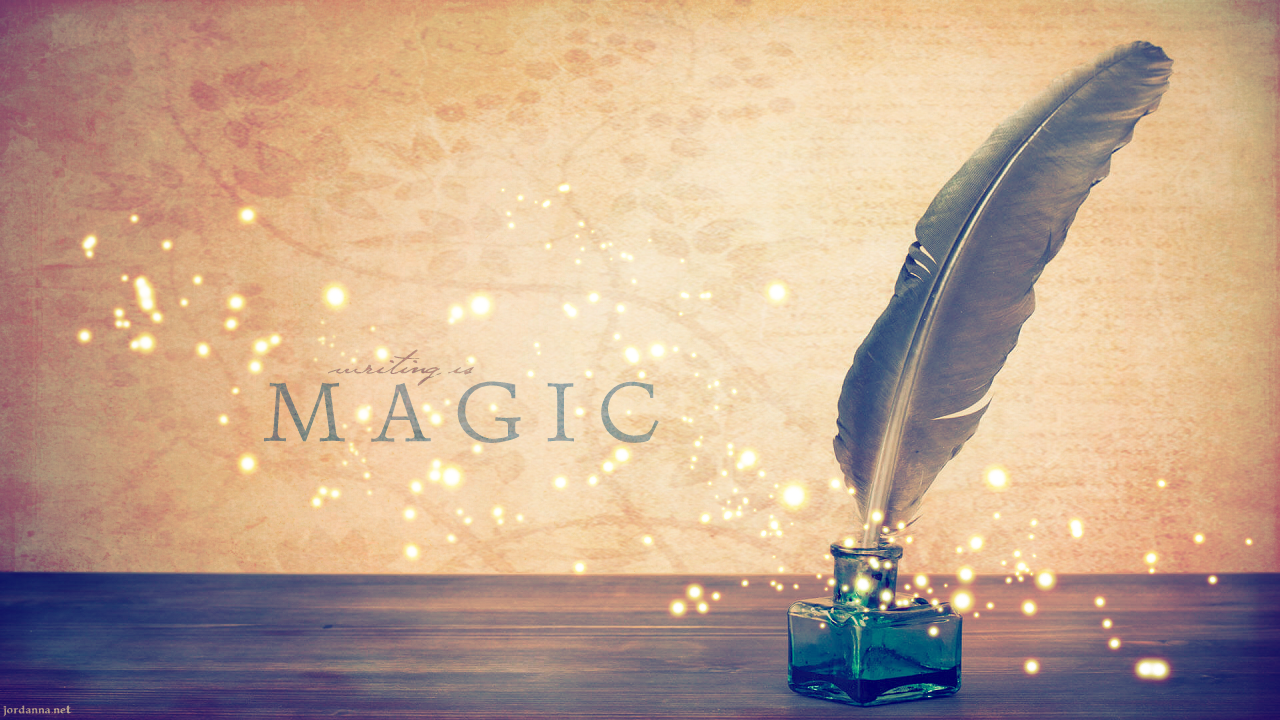 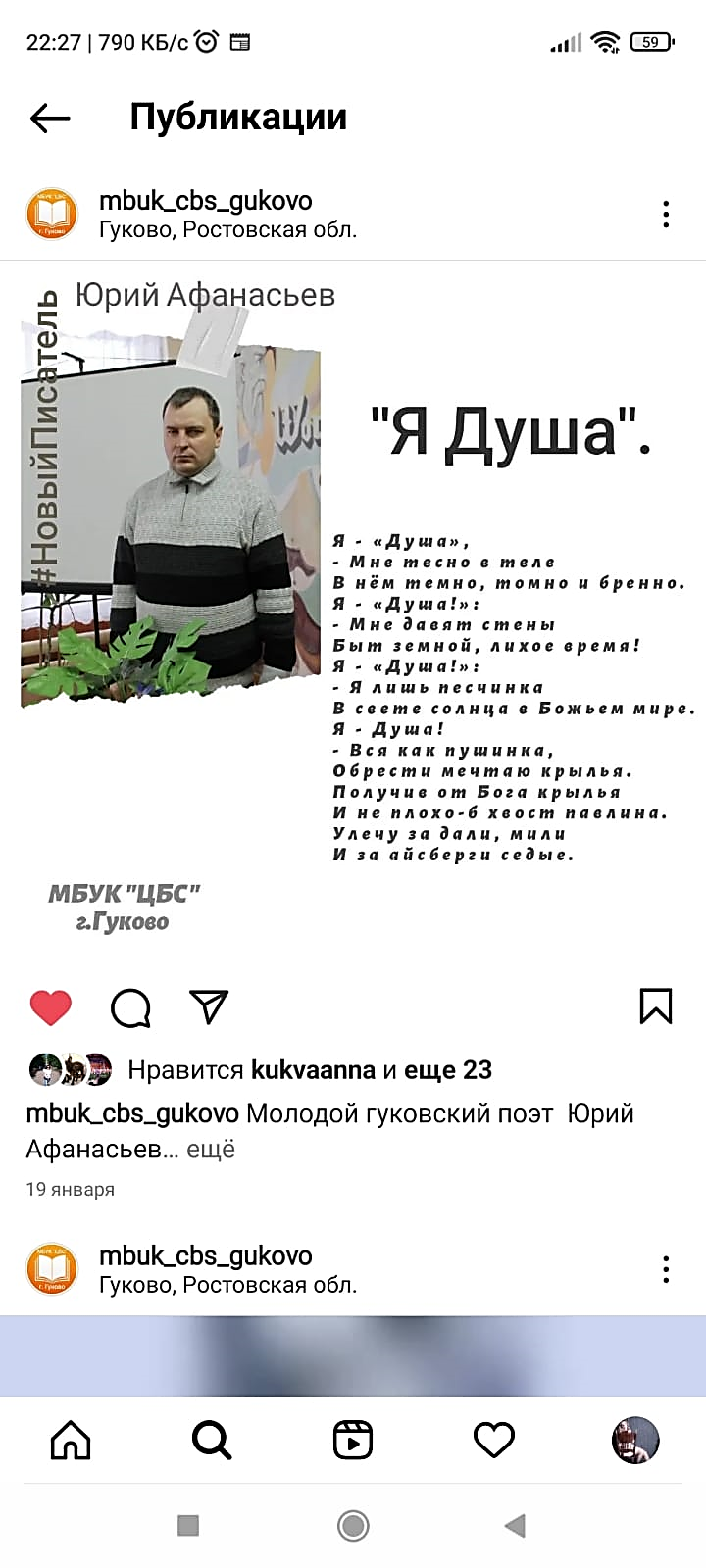